Διπλή Εκθετική Εξομάλυνση
1
Στο τρέχον μάθημα…
Αντικειμενικές μέθοδοι πρόβλεψης (ανάλυση δεδομένων)
Μεθοδολογία πρόβλεψης
Ανάλυση χρονοσειρών (time-series analysis)
Αιτιολογικά μοντέλα (causal models).
Χρονοσειρά
Στάσιμη ή Επίπεδο (stationary or level time-series)
Τάση (time-series with trend)
Εποχικότητα (time-series with seasonality)
Κύκλος (time-series with cycles).
Τεχνική πρόβλεψης
Διπλός κινούμενος μέσος όρος (ΔΚΜΟ, Double Moving Average - DMA)
Διπλή εκθετική εξομάλυνση (ΕΕ, Double Exponential Smoothing - DES).
2
2
2
2
Βασικά μοντέλα προβλέψεων
3
3
3
Πρόβλεψη χρονοσειρών με τάση
Χαρακτηριστικά των τεχνικών πρόβλεψης χρονοσειρών με τάση
Πρόβλεψη επιπέδου (level)
Πρόβλεψη τάσης/κλίσης (trend)
4
4
4
4
Γενική σχέση
5
5
5
5
Συμβολισμός
Συμβολισμός
Dt είναι η πραγματική ζήτηση που εκδηλώνεται την περίοδο t.
Ft είναι η πρόβλεψη για τη ζήτηση που θα εκδηλωθεί την περίοδο t.
Σημείωση: Η πρόβλεψη έλαβε χώρα κάποια προγενέστερη περίοδο, π.χ. t-1.
et είναι το σφάλμα εκτίμησης της πραγματικής ζήτησης, δηλαδή η διαφορά ανάμεσα στην τιμή της πρόβλεψης και στην πραγματική ζήτηση για μια περίοδο t (et = Dt - Ft). 
α είναι ο συντελεστής της εκθετικής εξομάλυνσης για το επίπεδο.
β είναι ο συντελεστής της εκθετικής εξομάλυνσης για την τάση.
6
6
6
6
Αρχικές εκτιμήσεις
Δεδομένα.
Για να εκκινήσει η τεχνική απαιτούνται δύο αρχικές εκτιμήσεις, για το επίπεδο και την κλίση αντίστοιχα (με οποιοδήποτε τρόπο).
7
7
7
7
Παράδειγμα εφαρμογής
Εκθετική εξομάλυνση (παράμετροι: α=0,8 και β=0,4)
Για να εκκινήσει η τεχνική απαιτούνται δύο αρχικές εκτιμήσεις, για το επίπεδο και την κλίση.
257,2
287,5
275,4
-30,3
12,1
Η πρόβλεψη για την περίοδο t=1:
Η πραγματική ζήτηση για την περίοδο t=1:
Το σφάλμα πρόβλεψης για την περίοδο t=1:
8
8
8
Παράδειγμα εφαρμογής
Εκθετική εξομάλυνση (παράμετροι: α=0,8 και β=0,4)
Υπολογίζουμε το νέο επίπεδο και τη νέα κλίση.
257,2
287,5
275,4
-30,3
12,1
220,5
265,7
263,3
-45,2
2,4
Η πρόβλεψη για την περίοδο t=2:
Η πραγματική ζήτηση για την περίοδο t=2:
Το σφάλμα πρόβλεψης για την περίοδο t=2:
9
9
9
Διπλή Εκθετική Εξομάλυνση
Αξιολόγηση του προτεινόμενου μοντέλου (εκθετική εξομάλυνση, α=0,4).
10
10
10
10
Διπλή Εκθετική Εξομάλυνση
Πραγματικές τιμές και προβλέψεις ζήτησης (διπλή εκθετική εξομάλυνση, α=0,8 και β=0,4).
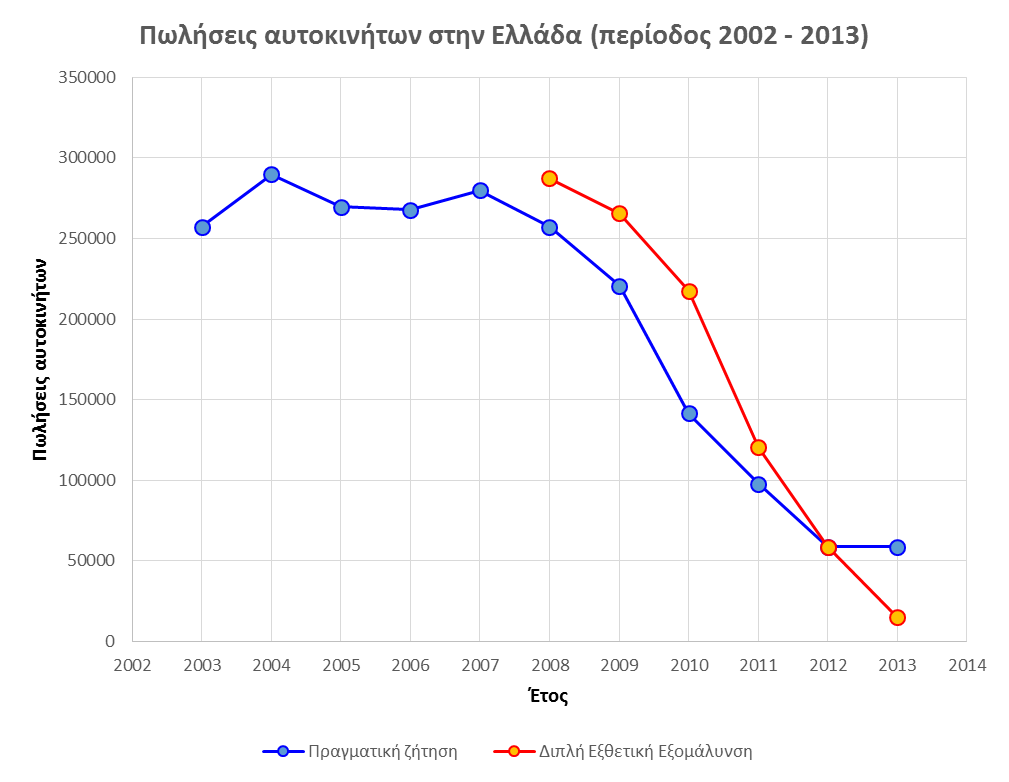 11
11
11
11
Επιλογή συντελεστών εξομάλυνσης (α, β)
Αξιολόγηση εναλλακτικών μοντέλων εκθετικής εξομάλυνσης
Επιλογή διαφορετικών τιμών (α, β) - Διενέργεια προβλέψεων με τα εναλλακτικά μοντέλα
Επιλογή κριτηρίου αξιολόγησης (MAD, MSE, MAPE).
Σύγκριση μοντέλων - Επιλογή του μοντέλου (α, β) που ελαχιστοποιεί το επιλεγμένο κριτήριο.
12
12
12
12
Εκθετική εξομάλυνση
Παρατηρήσεις
Παράμετροι μοντέλου: Συντελεστής εκθετικής εξομάλυνσης (α, β).
Καλή προσαρμογή σε χρονοσειρές με τάση.
Διαφορετική βαρύτητα (εκθετική μείωση) σε κάθε μια από τις ιστορικές τιμές της ζήτησης.
Χρησιμοποιεί το σύνολο των ιστορικών στοιχείων (θεωρητικά άπειρα).
Μεγάλες τιμές των παραμέτρων (α, β) δίνουν μεγαλύτερη ευαισθησία στις αλλαγές του επιπέδου και της κλίσης.
Στην πράξη συνήθως α>β.
13
13
13
13
Άσκηση
Στον πίνακα που ακολουθεί παρουσιάζονται οι τιμές του Δείκτη Τιμών Καταναλωτή για την περίοδο 2004 έως 2013 (με έτος βάσης το 2009). 
Διενεργείστε τις κατάλληλες προβλέψεις για τις περιόδους 4 έως 10, χρησιμοποιώντας την τεχνική της διπλής εκθετικής εξομάλυνσης με παραμέτρους α=0,6 και β=0,4. 
(Για την αρχική εκτίμηση του επιπέδου S4 χρησιμοποιήστε το μέσο όρο των τριών πρώτων τιμών του δείκτη, ενώ για την εκτίμηση της κλίσης G4 χρησιμοποιήστε τη διαφορά των τιμών του δείκτη του 2006 και 2005).
Υπολογίστε το δείκτη MAPE για το προαναφερθέν μοντέλο; 
(Για την απάντηση στο ερώτημα να χρησιμοποιήσετε τις προβλέψεις των περιόδων 4 έως 10).
14
14
14
14
Λύση
15
15
15
15